«PRO-этапы педагогического становления»
Шакиртова Гульзифа Сибатовна-воспитатель разновозрастной группы санаторного типа 
МАДОУ «ЦРР – детский сад №268»
Педагогические будни
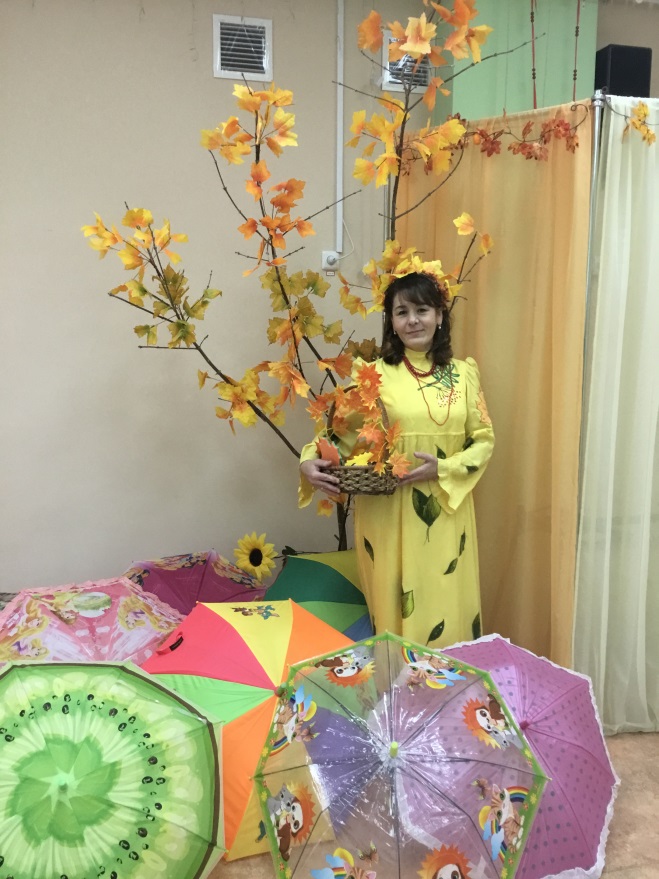 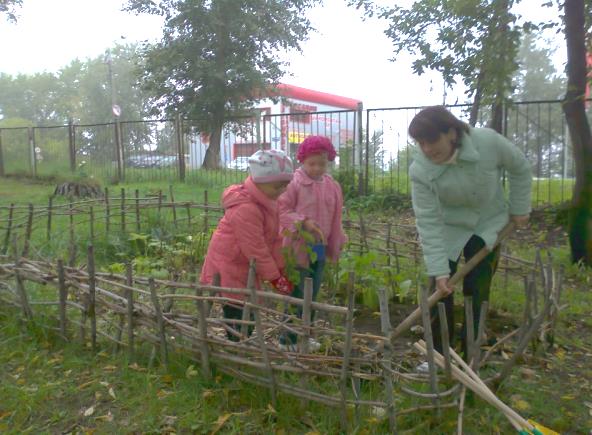 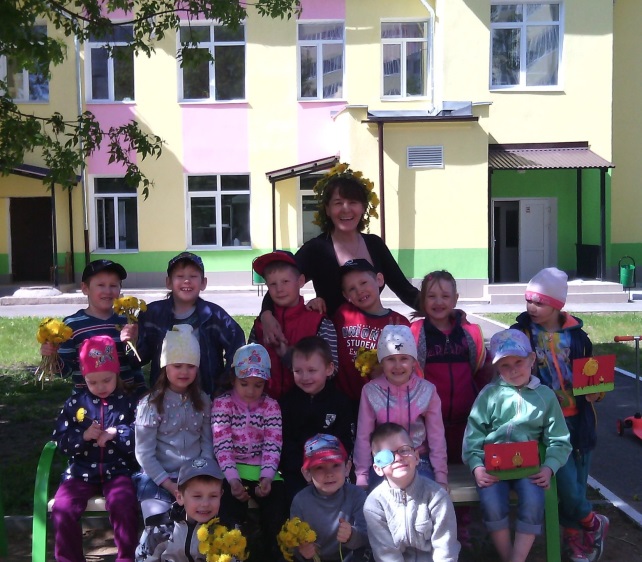 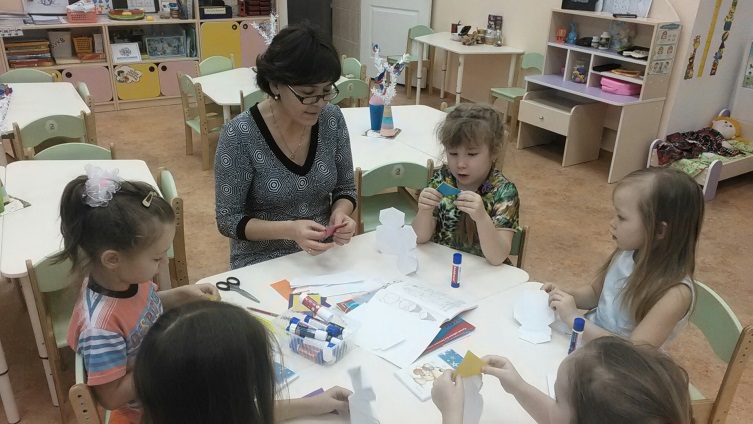 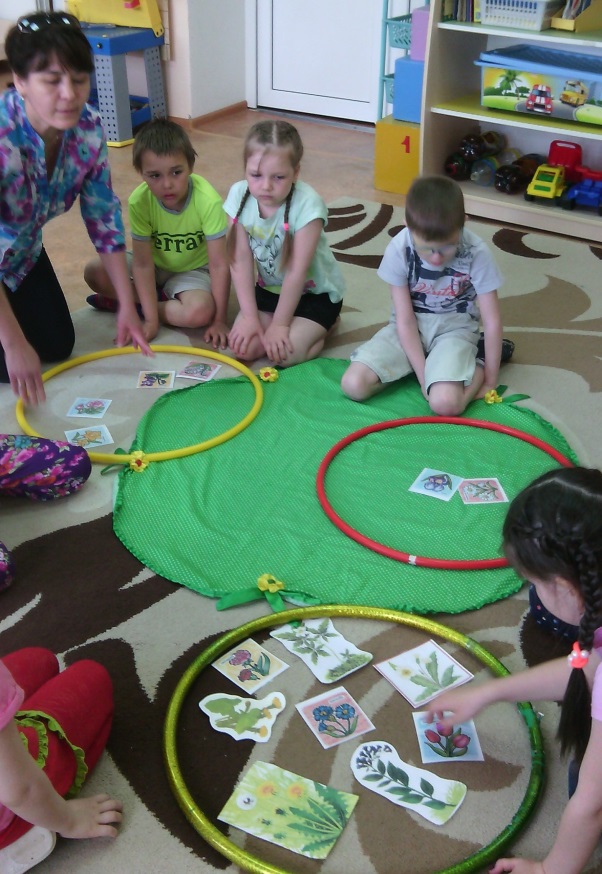 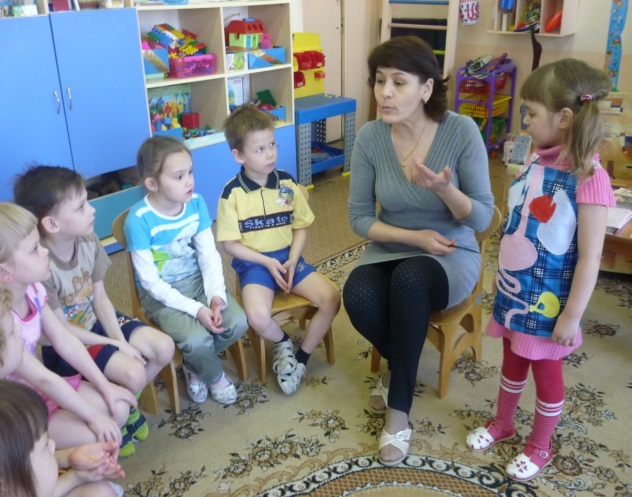 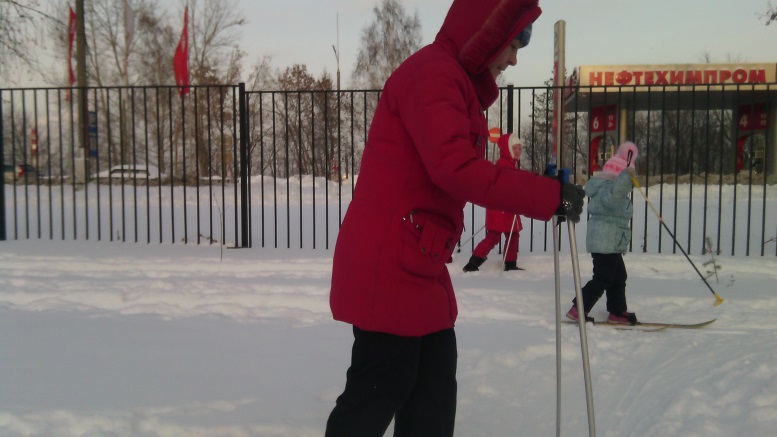 1-ый городской конкурс «Поют Педагоги перми»
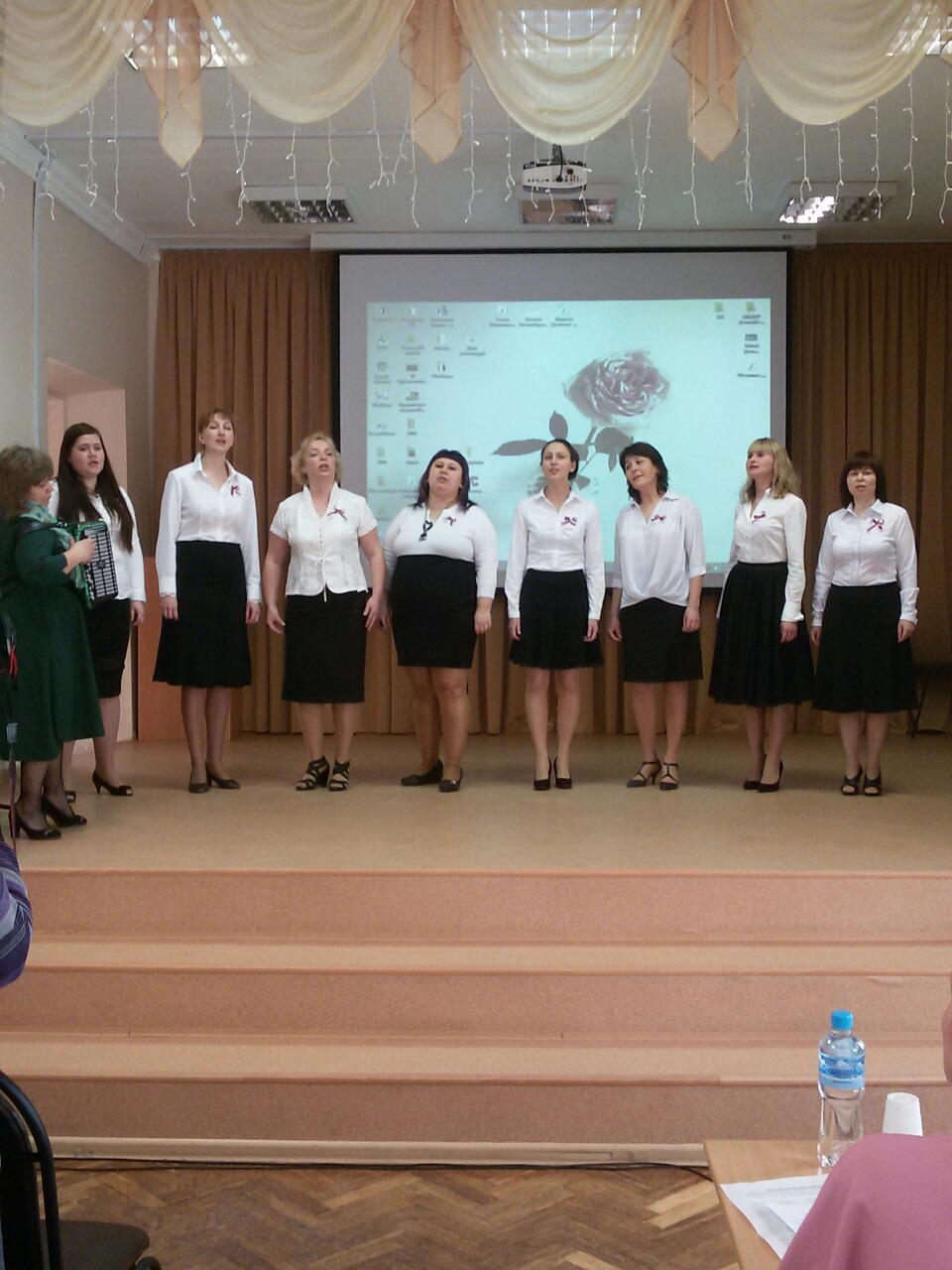 Городской Фестиваль КОП технической направленности
Всероссийский форум лидеров дошкольного образования «Лидеры Перемен»
Мастер-класс в КПК в г. Чайковском «Формы и технологии творческого и художественного воспитания  в ДОО в условиях реализации ФГОС ДО»  ((РИНО ПГНИИ)
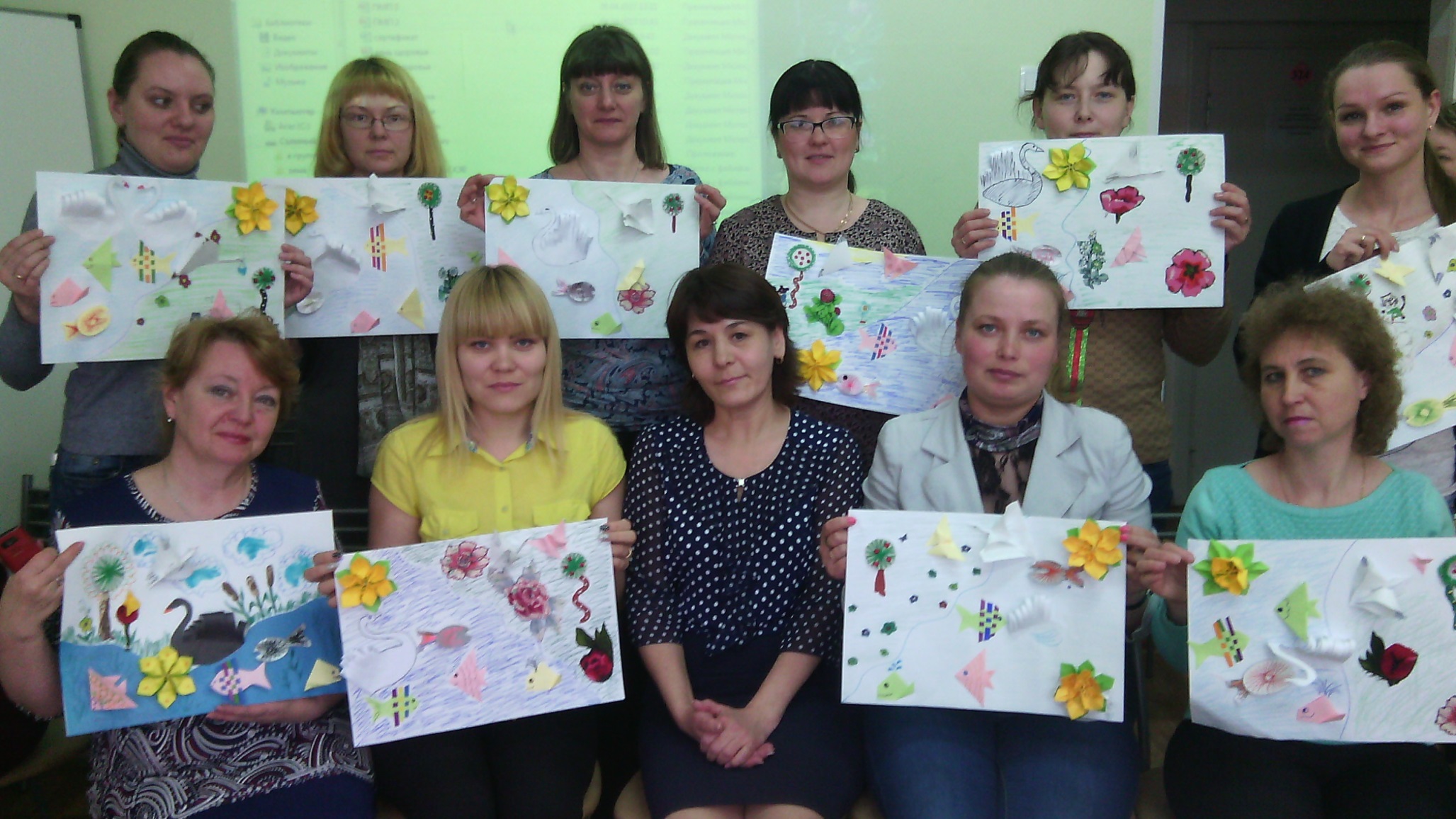